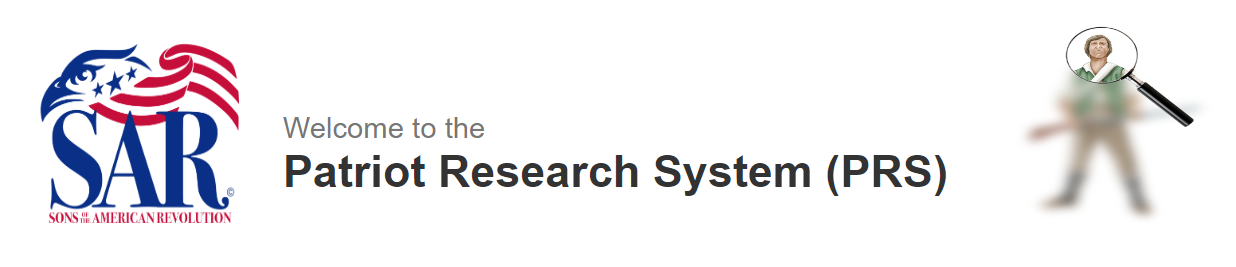 Introduction to Registrars and Genealogists
This meeting is being recorded and will be placed on YouTube for review.
Steve Hinson – National Society Patriot Records Committee
15 December 2022
The Patriot Research System
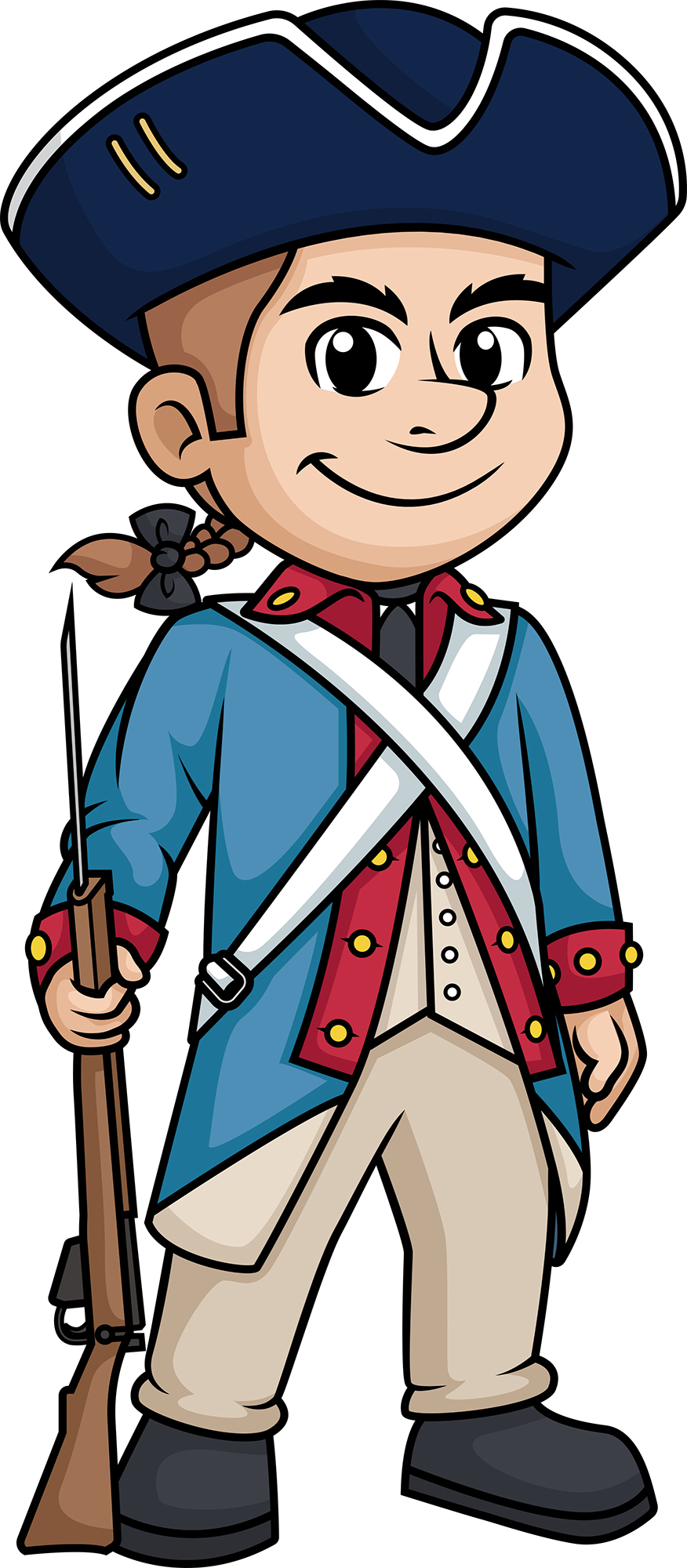 PRS is a PATRIOT Research System.
 Available for Application Research.
PRS has come a long way since it began in 2018
Mid/Late 2017 - Development Began
Jan 2018 – Website Launched – Your First Time to View
2018-2022 – All Record Copies 1971- Current New Members Entered
2020 – Integrated with NSSAR - Single Sign On – Two Web Sites
2022 – Enhancements 
New Member Record Copies Received Directly from National Data Base
Enhancements to Blue Member DB to Allow Access by Genealogy Staff, State Registrars & Genealogists
Genealogy Flagging Available and Visible Within the PRS
Continue Efforts to Standardize and Sanitize the Data
“Further PRS Enhancements & Integration with NSSAR In Progress”
So, What Can I Find in PRS
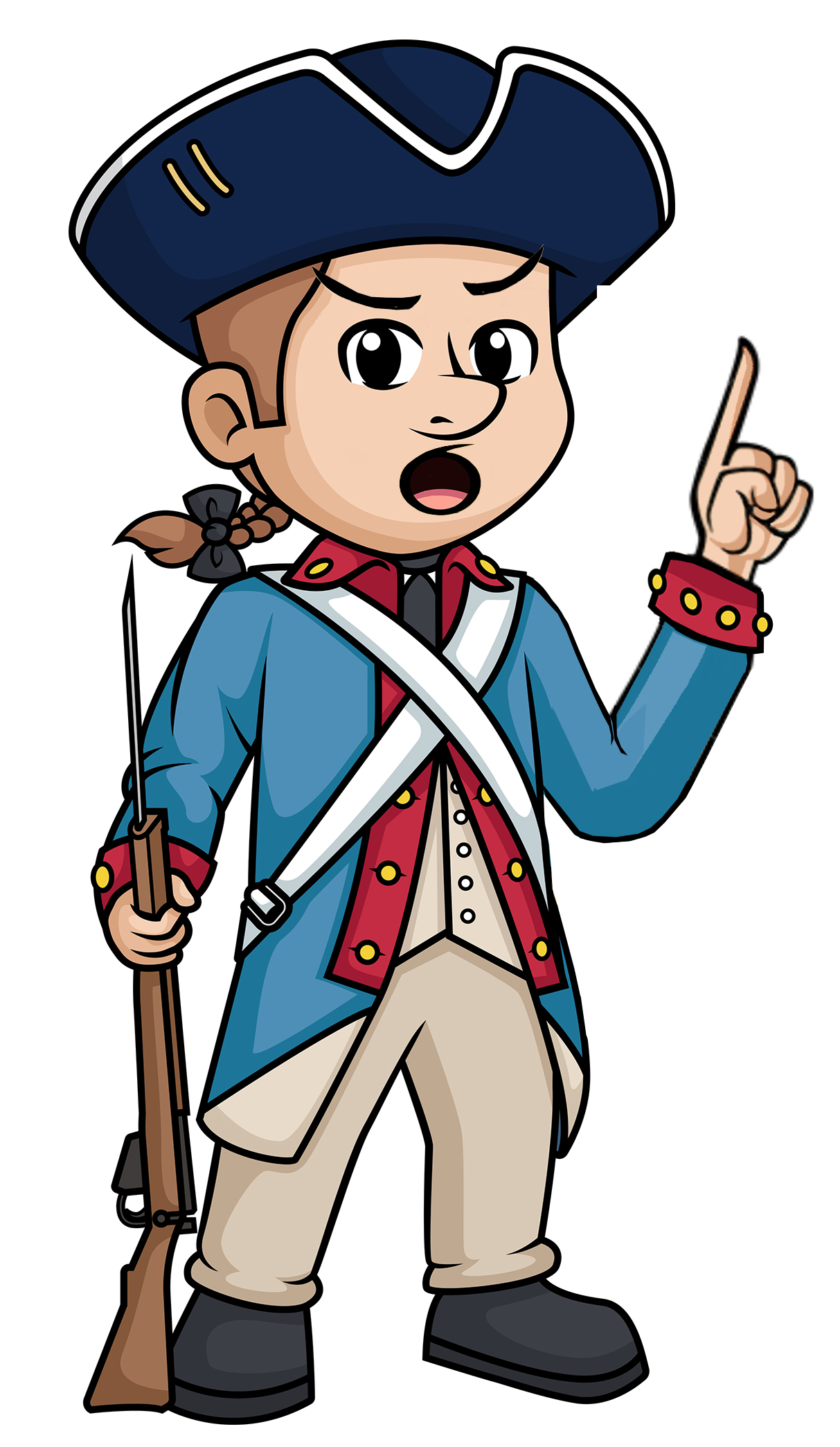 165,000 	Individual Patriots
169,000 	Application Record Copies/Lineages
16,800 	Patriot Biographies
13,000 	Headstone photos
Volunteers 800 Total / 500 Active
“Thank You Volunteers -Constantly Adding New Patriots and Refining Data”
PRS Administrators & Advisors
Administrators (Meet via VTC Bi-Weekly with Advisors)
Erick Krueger (NY) – Software Development, System Architecture & IT Interfaces, Ancestry.com Transfer.
Jamie Callender (VA) – System Architecture, Data Standards & Integrity, Volunteer Performance
Gary Jensen (OK) – Special Projects Administrator
Ray Lazzaro (MD) – Duplicate Patriots, Instructions, General Support 
Mark Davis (AZ) – Biographies Administrator
Geoff Baggett (KY)  – Patriot/Compatriot Grave Marking Medal Administrator
Steve Hinson (OH) – Chair Patriot Records Committee, Patriot Graves Reports, Volunteer Interface, PR
Advisors
Gary Green (NC) – Genealogist General, Immediate Past Chairman Patriot Records
Robert Cohen (TX) – Chairman Information Technology Committee
James Engler (MD) – Chairman Genealogical Research System Committee (GRS) 
James Wood (NC) – Past Chairman of Patriot Records, Led PRS Kickoff in 2017-2018
“We Are Here to Help You”
“Lets Take a Tour”
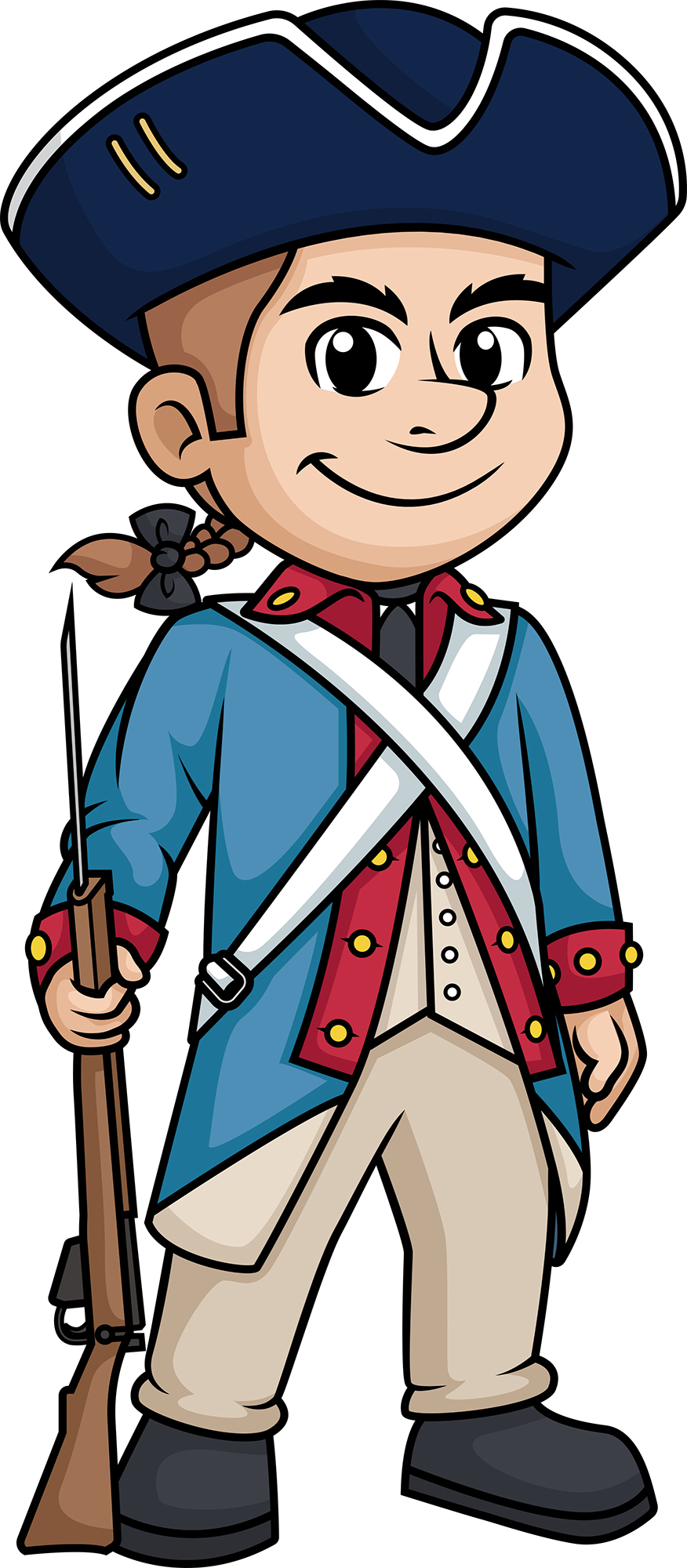 What We Need From Registrars and Genealogists
Please Use the System!
Provide Feedback – Likes & Dislikes
Recommend Changes – What do you Need
Contact Us:
 Steve Hinson	stevhin@earthlink.net
 Gary Green	garyogreen@gmail.com
“We Want PRS to Become your Go-To Source for Application Research”
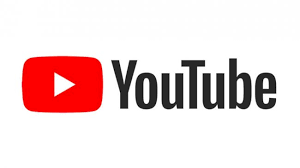 This meeting will be available on
Follow-up VTC Meeting To Be Held January 18th
Updates of PRS System
 Review of Likes, Dislikes, & Requested Changes to Features
 Questions and Answers
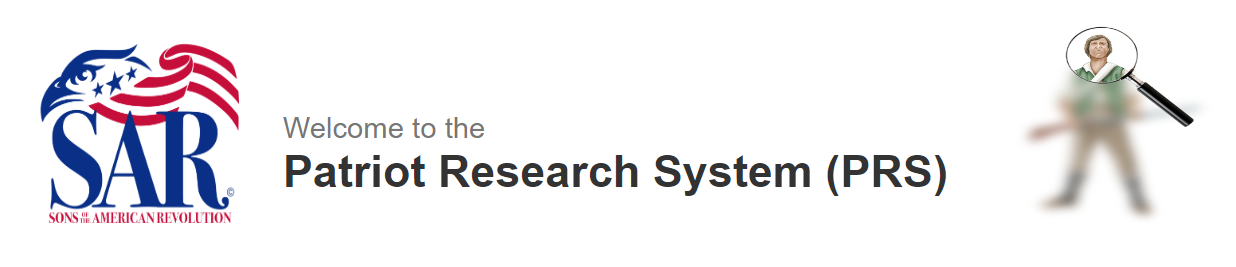 Thank You For Your Attention & Participation
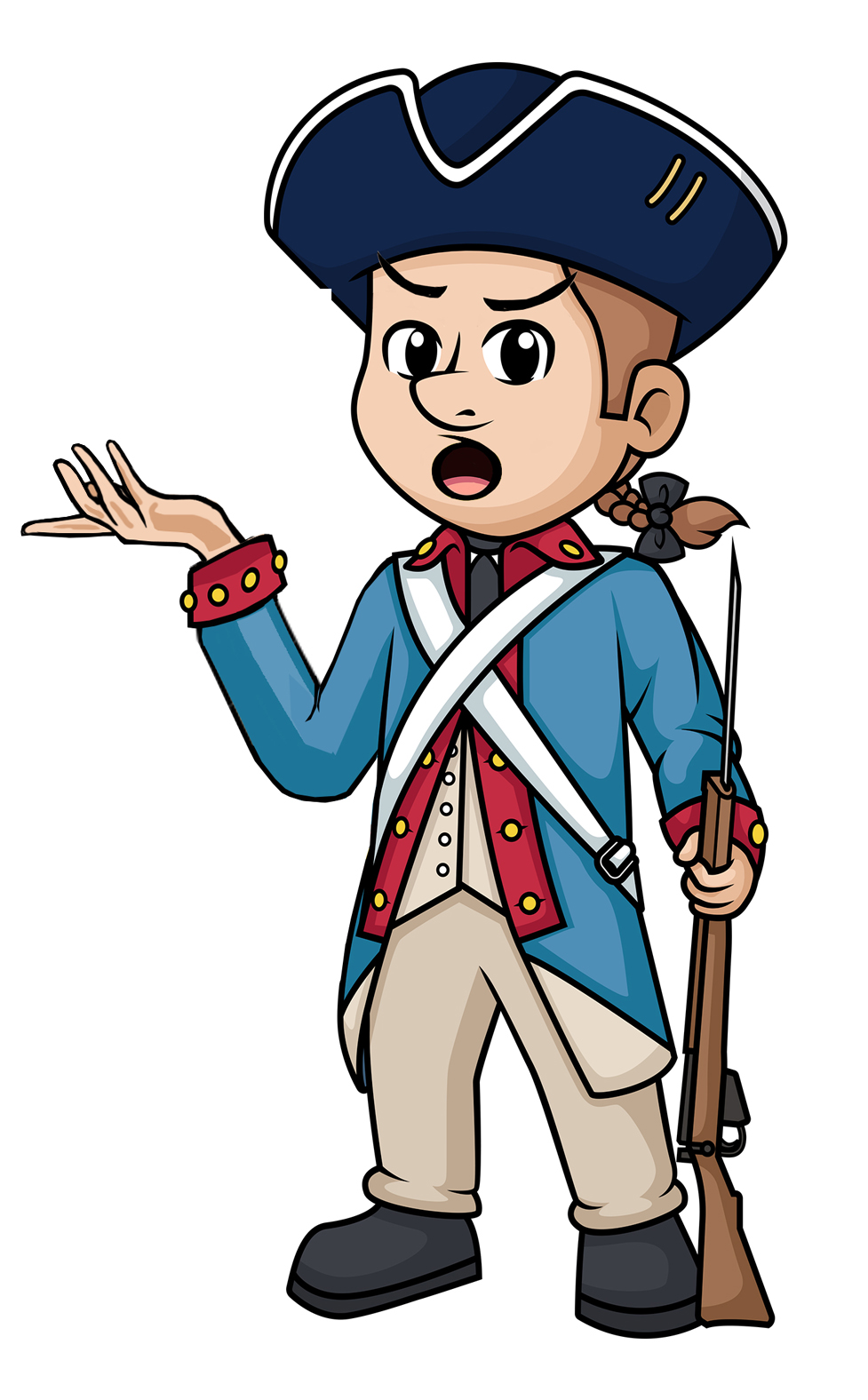 QUESTIONS?
Q. I am a Registrar and Genealogist – Why can’t I have access to Record Copies.
A. At this time, Chapter Registers and Genealogists must co-ordinate with the State Society point of contact for any views beyond those of a member– unless they wish to volunteer to update the PRS for their Chapter.